United Nations Economic Commission for Europe
Statistical Division
Global Assessment of National Statistical Systems:A tool for planning and monitoring capacity building programmes
7th SPECA PWG on Statistics
 
27-30 August 2012, Issyk-Kul, Kyrgyzstan
Official Statistics
Impartial and reliable statistical data are widely considered as a prerequisite for a democratic society and a necessary condition for the smooth running of a competitive market economy.
Official statistics are important for policy making in a modern society
Official statistics are vital for monitoring the effects of policies
Official statistics are crucial for understanding the society around us
Comparable statistics across countries and regions are a necessity in a globalised society
Aim of Global Assessment
The aim of a global assessment of the national statistical system is to provide a clear picture of the state of development of official statistics in the country.
The NSO to plan long-term development of statistics
National authorities to better understand the role and the mission of official statistics and ultimately to allocate necessary  financial and human resources
International partners to have a better knowledge of the state of development of the statistical system in the country for planning capacity building programmes
Coverage of Global Assessment
The legal and institutional aspects of the national statistical  system:
	Fundamental principles of Official Statistics, Statistical Law, Coordination of the National System of Official Statistics
The technical and organizational capacity to produce and disseminate official statistics in all relevant areas:
	Structure and functioning of the National Statistical Office/Committee, data collection – statistical registers –data processing - dissemination
The compliance of statistical output with international standards, norms and recommendations
National System of Official Statistics /1
All public organisations and units within a country that jointly collect, process and disseminate official statistics:
National Statistical Office/Committee
Central Statistical Office/Committee
Territorial statistical bodies
Other subordinated bodies
Other producers of official statistics
National Bank – Balance of Payments
Ministry of Finance – Government Finance Statistics
...
Statistical Council – High-level advisory bodies
National System of Official Statistics /2
The legal and institutional framework of a National System of Official Statistics:
UN Fundamental principles of Official Statistics and European Statistics Code of Practice
National Statistical Law and related secondary legislation
Annual and multi-year statistical programmes
National Statistical Institute/Committee as the coordinator of the overall National system of official Statistics
relevance – impartiality – professional independence – confidentiality – cost-effectiveness – equal access …
Global Assessment Report
The structure of report reflects the aim and coverage of the Global Assessment and proposes for each section specific recommendations for improvement.
Legal Setting
National System of Official Statistics
National Statistical Office/Committee
Primary data sources and registers (input and production processes)
Statistical domains (output)
2009 EECCA Seminar in Yalta /1
Management Seminar on Global Assessments organized by EFTA-Eurostat-UNECE in September 2009 in Yalta
Heads and deputy heads of 11 national statistical institutes participated: Armenia, Azerbaijan, Belarus, Georgia, Kazakhstan, Kyrgyzstan, Moldova, Mongolia, Russia, Tajikistan, Ukraine
Experts from CIS-STAT, Iceland, the former Yugoslav Republic of Macedonia and Norway
2009 EECCA Seminar in Yalta /2
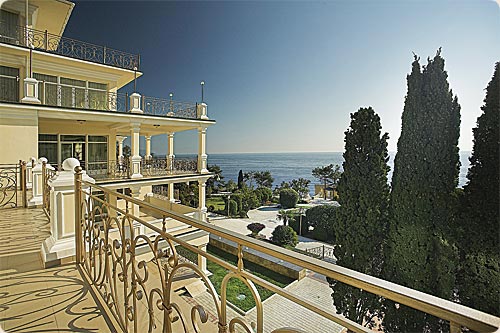 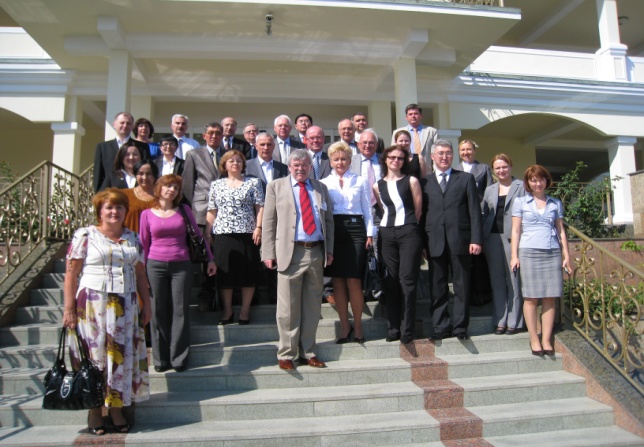 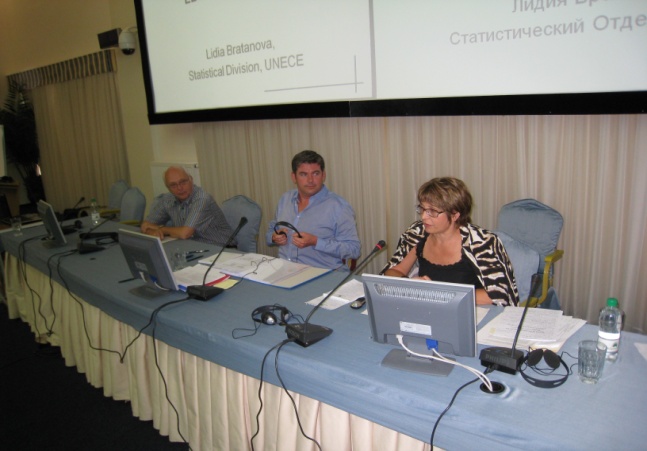 2009 EECCA Seminar in Yalta /3
Participants and organizers agreed on the following:
The National Statistical Systems in the region could largely benefit from Global Assessments
UNECE-Eurostat-EFTA offer to conduct global assessments in the region in a coordinated way
Global assessments would be conducted under the strict condition that the country request it (demand-driven)
Follow-up assessment could be organised every 4-5 years
Conclusions /1
In order to be an effective tool for the development of national statistical capacities, a global assessment should:
cover the overall National Statistical System 
The final report, including recommendations, to be presented and explained to major national and international stakeholders
be posted on the website of the statistical office/committee (public document)
Global assessment’s recommendations to be incorporated into  annual and multi-year statistical programmes (NSDS)
Conclusions /2
be used by international and bilateral partners in the planning and monitoring of their technical cooperation activities
be conducted on a regular basis, ideally every 4-5 years, to assess the  completion of the current multi-year programme and to design the next one
Thank you for your attention.